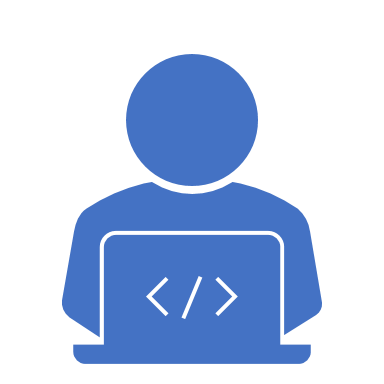 What is 'Phishing'?
Common Cyberattacks
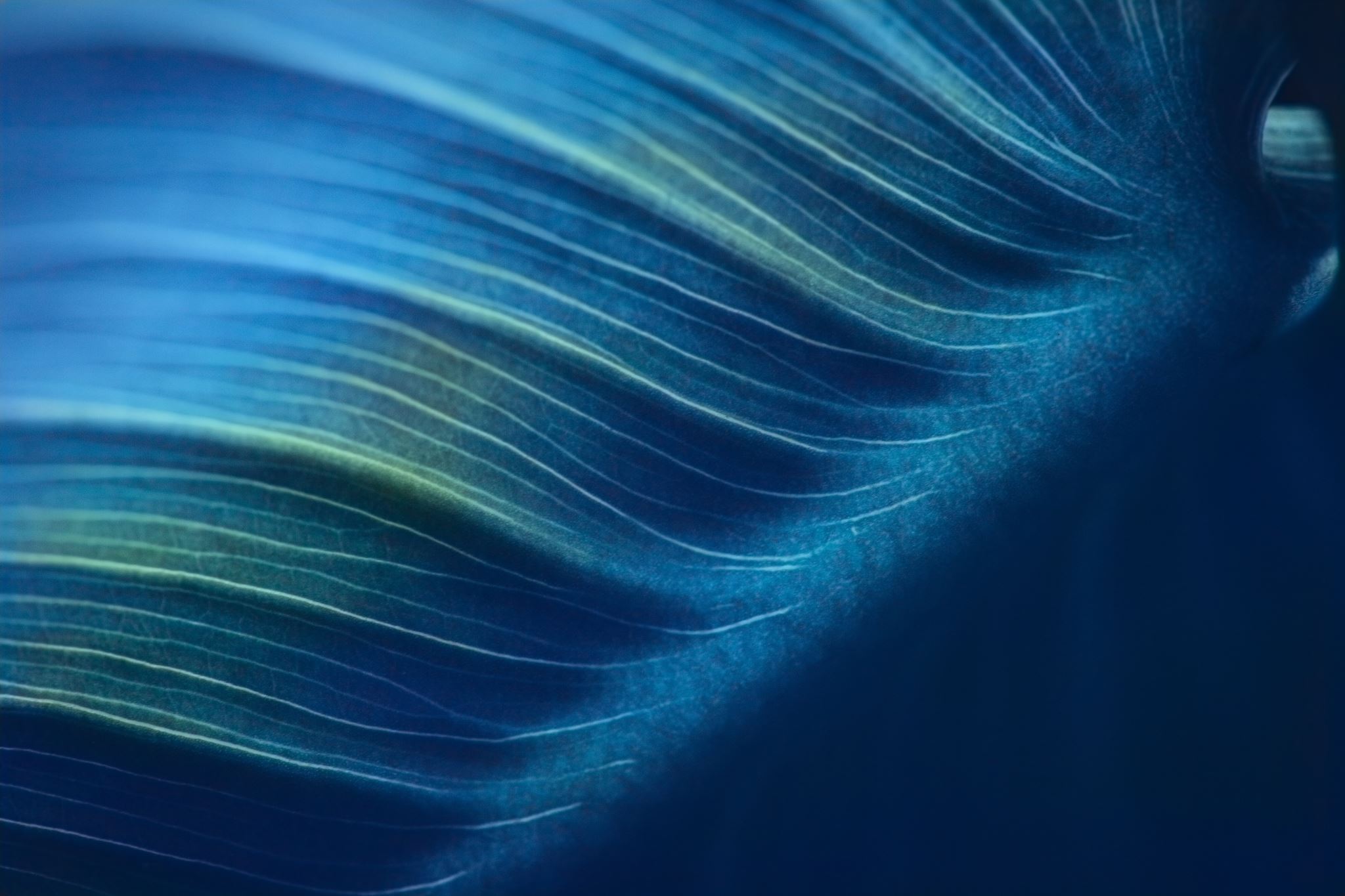 What is 'Phishing'?
Phishing can take many forms...
The best way to prevent a successful phishing attack is to learn how to spot them. Here are some steps to follow:
Step 1: Don't panic.
Phishing attacks often work because they prey on our emotions. "Getting hacked" can be scary, and the emails are specifically designed to convince you that you are currently under attack, or that someone has already gained access to your personal information.
Step 2: Identify the content
Phishing attacks generally contain the same types of content. Namely, that your account is locked, your password must be reset, or payment must be given or received. You should be wary of any email that contains this type of content.
Step 3: Identify the sender.
By far the easiest way to identify a phishing attack is to check the actual email address of the sender, as we'll see in the next slide...
How to spot a phishing attack
Let's look at an example.
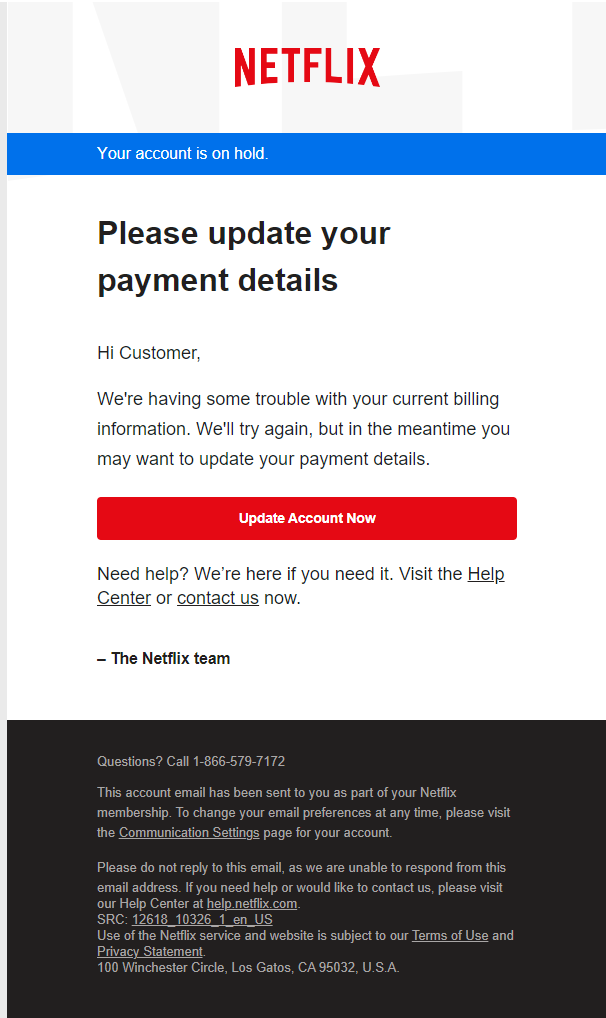 Here are two emails from an email inbox. One is real, the other is fake. How can we tell?



Let's follow our steps...
Step 1: Don't Panic
Seeing that my Netflix account might be locked or hacked can be scary, but because I know about phishing emails, I'm going to look a little deeper before I start to panic.
Step 2: Identify the content
Let's open the second email and see what it looks like.
Because I know that phishing emails generally contain the same type of content, I'm wary of any email that asks me to update my payment details.
Step 3: Identify the sender
Finally, I want to identify the sender of the email, because even though it says "Netflix" in my inbox, that might not be the actual email address that was used.
So let's check. When I open the email, at the top left I can see who sent it by looking at the actual email address. 
The email address looks nothing like "netflix.com", so I know it must be fake.
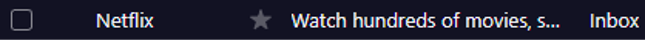 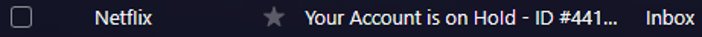 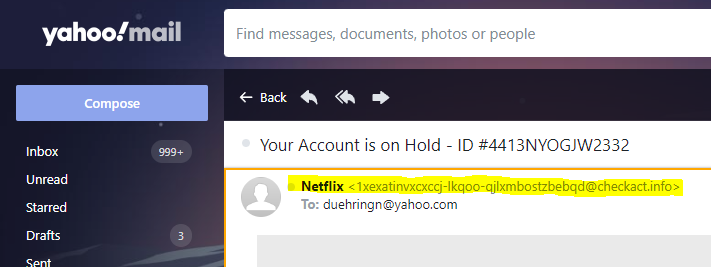 What is 'Spear-Phishing'?
Spear-Phishing is a particularly sophisticated phishing attack that is specifically tailored for its victim. Someone utilizing this approach will collect detailed information about their victim before attempting their attack.
For example, an attacker may try to pose as your supervisor, or even the head of the company, in an attempt to gain your information or induce you to purchase something for them. Although these types of attack are very rare, they are also much more sophisticated, and therefore more dangerous.
In any case, you can spot these emails by using the same techniques as before. In particular, this type of phishing can be spotted by double checking the actual email address of the sender to see if it exactly matches the one you are expecting 
Be careful! Because these are targeted attacks, the fake email address is likely to very closely resemble the actual real email address that they are trying to impersonate!
What should I do if I... get a phishing email?
If you think that there is even the smallest possibility that an email you received may be a phishing attack you should...
Follow the 3-Step Process:
Step 1: Don't Panic
Step 2: Identify the content
Step 3: Identify the sender
Report the email as a phishing attack
In Outlook, you can report emails as phishing attacks by clicking on the three dots at the top-right of the email. Find the option in the dropdown labeled "Report", then select "Report phishing"
This removes the email from your inbox, and also helps Outlook in automatically identifying potential phishing attempts in the future.
Some email providers may not have this option, but will instead allow you to "Mark as Spam" which does pretty much the same thing.
If you believe that the email was an attempt at Spear-Phishing, instead of a standard phishing attack, you should tell your supervisor as soon as possible.
What should I do if I... fall for a phishing email?
No one is completely immune to phishing attacks, and even cybersecurity experts sometimes fall for even the most basic phishing attacks.
Why? Because humans will eventually make mistakes, and phishing attacks are meant to prey on that inevitability.
If you believe you've fallen for a phishing attack, you should...
Change your password for the affected service (Netflix, Online Banking, etc.), as well as any other services that may use that same password.
Contact your supervisor and inform them immediately. 
In particular, if you believe this was an attempt at Spear-Phishing rather than a standard phishing attack, you should escalate the situation as quickly as possible to limit the potential damage.
PHI and Encrypted Email